jdhskfdsj
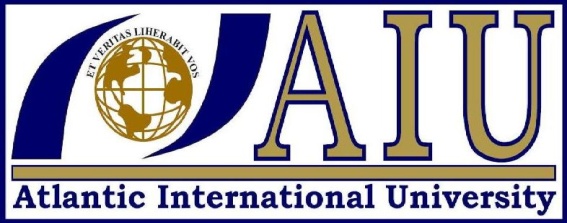 t
Administración de empresas I

Objetivos de la asignatura

Generar en el alumno la capacidad que le permita resolver problemas relacionados con las empresas, aplicando cada fase del proceso administrativo
Definición de las características, elementos y componentes de cada una de las fases del proceso administrativo
Desarrollo de ejecutivos que fomenten el trabajo en grupos colaborativos
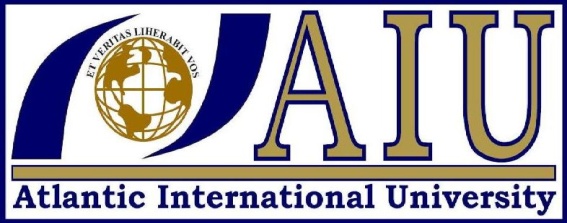 Lección Uno

Introducción a la Administración-Concepto
 
Al final de la lección el alumno será capaz de comprender y explicar el concepto de Administración.
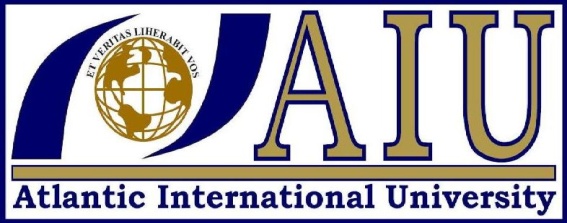 Administración

Es un proceso consistente en las actividades de planeación, organización, dirección, control y seguimiento para alcanzar los objetivos establecidos por la dirección utilizando para ellos recursos  humanos, materiales, económicos y técnicos a través de estrategias y tácticas sistematizadas. 

 La manera en la que los individuos dentro de los sistemas sociales coordinan sus acciones para la  búsqueda, la obtención y la utilización de los recursos que les permitan alcanzar sus objetivos.
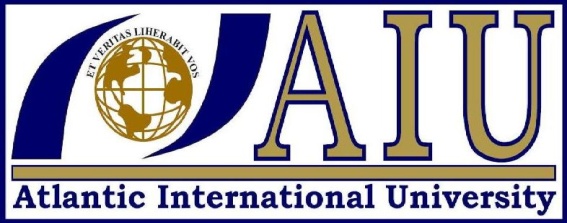 Administración como ciencia

La principal característica de la ciencia es que es comprobable, desde la perspectiva científica Administración es:

Una ciencia conformada de principios, técnicas y prácticas , cuya aplicación a conjuntos humanos permite establecer metodologías sistémicas racionales de  trabajo colectivo a través de los cuales se alcanza la consecución de los propósitos empresariales que de manera individual no se pueden lograr en los organismos sociales